Provedba subvencioniranja stambenih kredita za zahtjeve zaprimljene u 2017. i  2018. god.
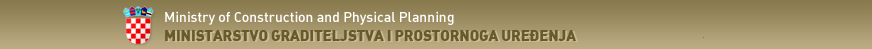 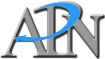 Agencija za pravni promet i posredovanje nekretninama
Provedba subvencioniranja stambenih kredita za zahtjeve zaprimljene u 2017. i 2018. god.
20.3.2019
2
Provedba subvencioniranja stambenih kredita za zahtjeve zaprimljene u 2017. i 2018. god.
20.3.2019
3
Odobrene subvencije prema namjeni kreditiranja
20.3.2019
4
Odobrene subvencije prema namjeni kreditiranja
20.3.2019
5
Odobrene subvencije prema kreditnim institucijama
20.3.2019
6
Odobrene subvencije prema kreditnim institucijama
20.3.2019
7
Odobrene subvencije prema indeksu razvijenosti grada ili općine
20.3.2019
8
Odobrene subvencije prema indeksu razvijenosti grada ili općine
20.3.2019
9
Odobrene subvencije prema županijama
20.3.2019
10
Odobrene subvencije prema županijama
20.3.2019
11
Odobrene subvencije za dodatno subvencioniranje
20.3.2019
12
Odobrene subvencije za dodatno subvencioniranje
20.3.2019
13
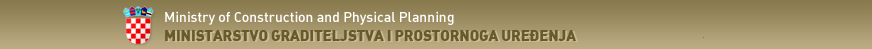 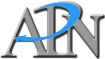 Agencija za pravni promet i posredovanjem nekretninama

www.apn.hr
e-mail: subvencije@apn.hr
20.3.2019
14